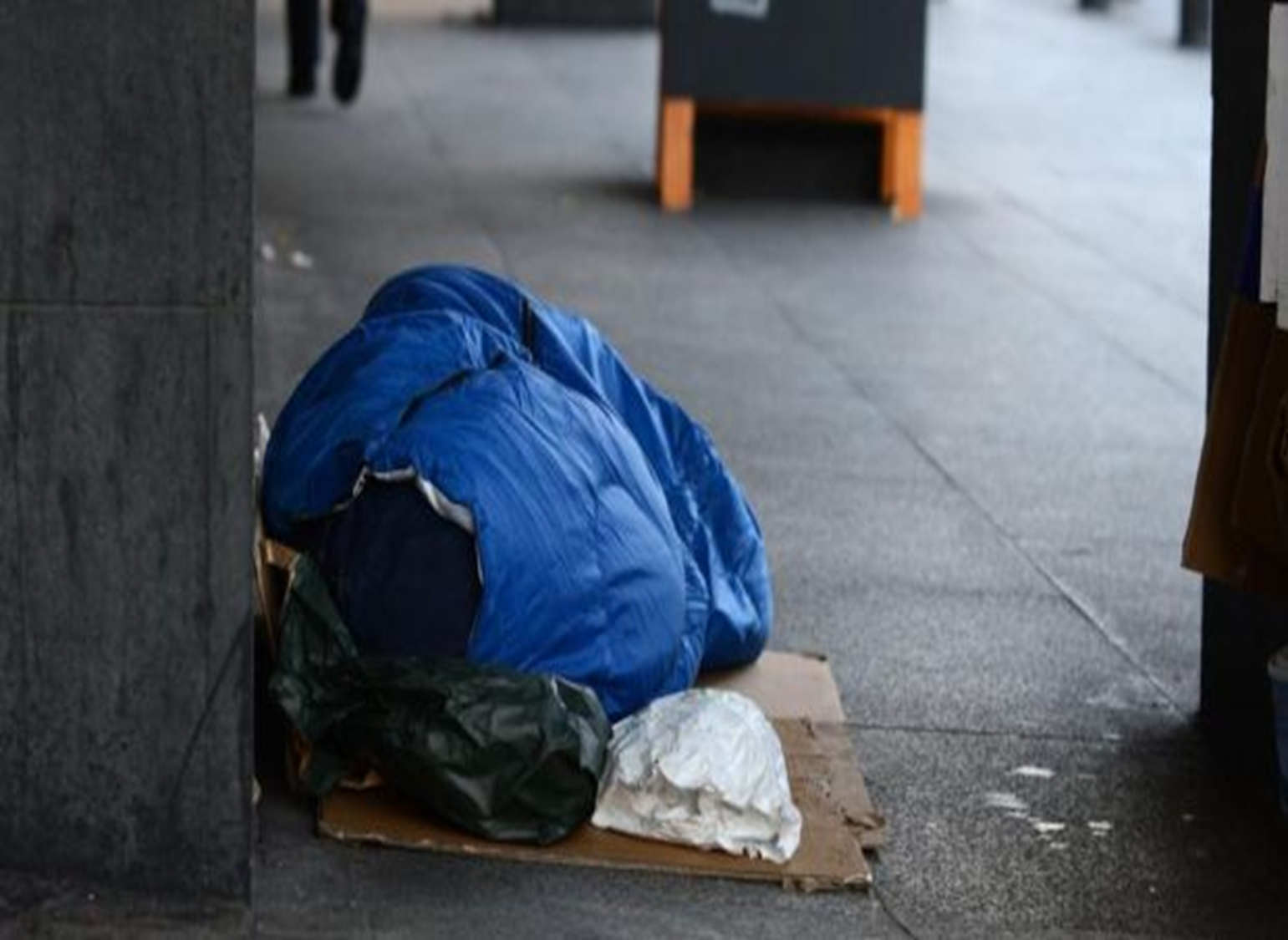 Health Care needs of the Homelessness
Liz Pigott-Glynn
Team Coordinator Health-Link Team
Homelessness
https://www.youtube.com/watch?v=MYGakxLz_7Q
Causes of Homelessness
Poverty
Structural
Leaving institutional care
Relationship breakdown
Personal reasons
Homelessness
An unhealthy state
Die younger
Disproportionate level of illness and addiction
Co existing morbidities
Disease experience 
Mental Health 
Risk taking behaviours
Use of health care services
Hierarchy of Needs
Maslow, A. (1943). A theory of human motivation
Homelessness: an unhealthy state
Homelessness: an unhealthy state
“
Sometimes I get a place in a hostel. Then I get angry and get into fights
Homelessness: an unhealthy state
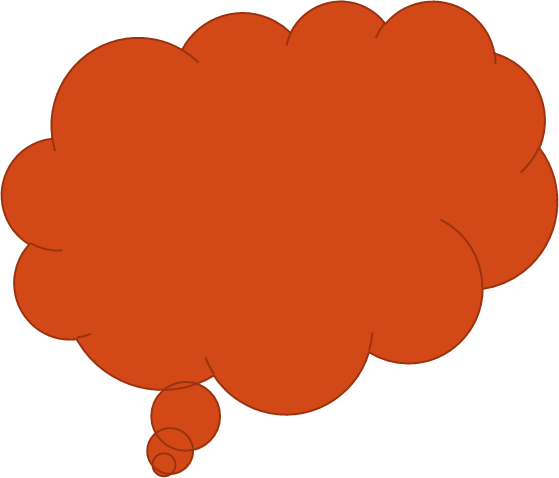 I’m a nobody,  
I feel invisible, people often look the other way
Homelessness: an unhealthy state
I don’t like night shelters. I have to share a room. My stuff gets stolen”
Homelessness: an unhealthy state
I often feel ashamed
Health care services
Safety Net
Simon Community Detox
Access Team
Ushers Island Mental Health Team
Health –Link Team
Homelessness: An Unhealthy State
Health of the homeless in Dublin: has anything changed in the context of Ireland's economic boom? O'Carroll A, O'Reilly F. Eur J Public Health. 2008;18(5):448–53
Access to primary care services for homeless mentally ill people. Woollcott M. Nurs Stand (Royal College of Nursing (Great Britain): 1987). 2008;22(35):40–4.
The Health and Dental Needs of Homeless People in Dublin Condon M, et al. Northern Area Health Board. 2001 Smith M, McGee H, Shannon W. Holohan T 
One Hundred Homeless Women. Health Status and health service use of homeless women and their children in Dublin. RCSI/ERHA 2001 Smith M, McGee H, Shannon W. Holohan T
And addiction
My bandages no longer cover the wounds. My care will not prevent disease and addiction from taking another life. 

Duct tape to fix a cardboard shelter, or a sleeping bag to keep out the cold, will not ensure a peaceful night of safety and sleep

Only a roof will do that, and I am not a carpenter.